면역
세포 손상
세포의 종류와 기능
염증반응 : 국소 & 전신
치유와 회복
재생능력  

    - 불안정 세포 : 계속 파괴되고 증식되는 세포 
                 표면상피세포, 조혈세포  
    - 안정 세포 : 정상적으로는 세포분열 잘 안되지만 
                            자극을 받으면 빠른 세포분열로 원래의 
                            조직으로 회복되는 세포
                            liver, pancreas etc. 
     - 고정 세포 : 출생후 전혀 증식할 수 없는 세포 
                 CNS  

결합조직에 의한 회복 : 결손부위를 채워서 형태학적인 
                            연속성 회복 
                            scar 형성
상처치유
1차적 융합 : 오염이 안된 상처의 치유과정 

    섬유소, 혈구 응집 가피 형성neutrophil이동  세포분열 상피세포 증식  육아조직 대치 collagen  keratinization  교질섬유 증식과 섬유모세포 증식  scar 형성 
 
2차적 융합
상처치유 합병증
육아조직 과다 형성  
 
 

Keloid
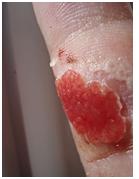 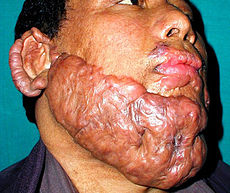 염증회복 관련요인
전신적 영향 
     - 연령 
     - 영양상태 : vit C, vit D, protein 
     - 감염 
     - 당뇨병 
     - steroid 사용 
 국소적 영향 
     - 이물질  
     - 손상된 부위나 조직의 특성 
     - 염증
손상시 간호
고정과 휴식  - 활동시 대사율 증가로 인한 노폐물 증가되어 조직 자극함, 섬유소막 파괴
혈액순환 유지
항생제 투여 
외과적 중재 – 상처부위 세척, debridement, I & D, 배액관 삽입 etc.   
지지적 간호  - 영양공급, 통증완화 등 
정신적 안정
병원감염
병원감염 감시와 관리